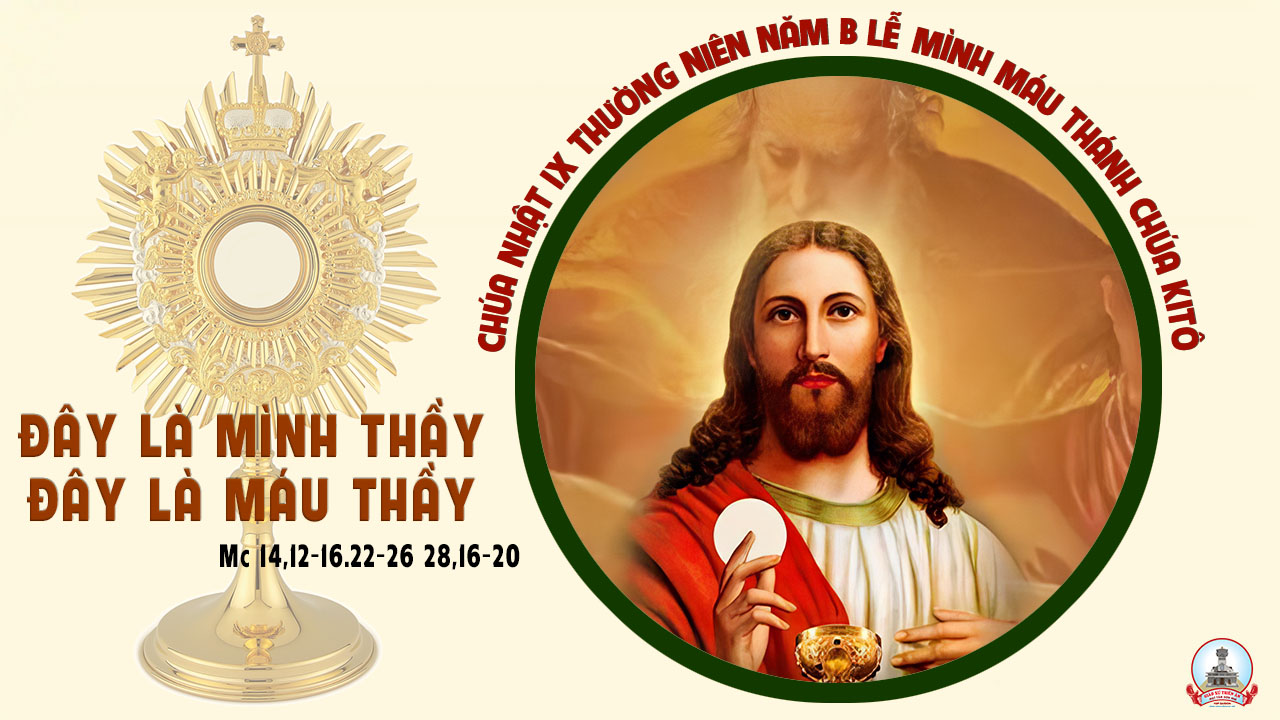 Tập Hát Cộng Đoàn
Đk: Tôi nâng chén mừng ơn cứu độ và kêu cầu danh thánh Chúa liên.
Alleluia-Alleluia: 
Chúa phán: Ta là bánh hằng sống từ trời xuống, ai ăn bánh này sẽ được sống muôn đời 				Alleluia.
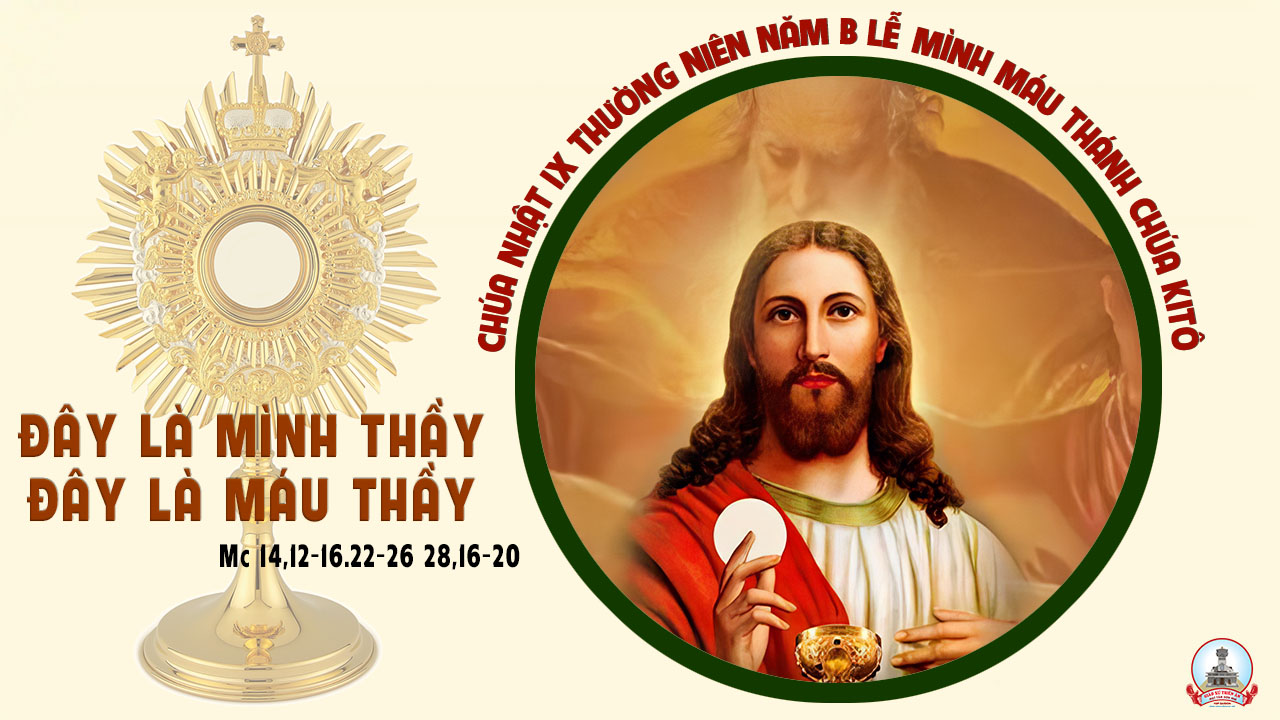 Ca Nhập Lễ
Người Ơi Mau Tới
Mi Trầm
Đk: Người ơi mau tới tôn thờ Mình Máu Thánh, thần lương nuôi dưỡng linh hồn giữa trần gian. Người ơi mau tới lãnh nhận Mình Máu Thánh, sức sống nuôi hồn về tới quê thanh nhàn.
Tk: Hãy mau về đây chung tiếng ca mừng, thế nhân tội lỗi Người luôn mãi thương. Dẫu đã về trời vẫn sống giữa đời, ban Mình Máu Thánh nuôi hồn người khắp nơi.
Đk: Người ơi mau tới tôn thờ Mình Máu Thánh, thần lương nuôi dưỡng linh hồn giữa trần gian. Người ơi mau tới lãnh nhận Mình Máu Thánh, sức sống nuôi hồn về tới quê thanh nhàn.
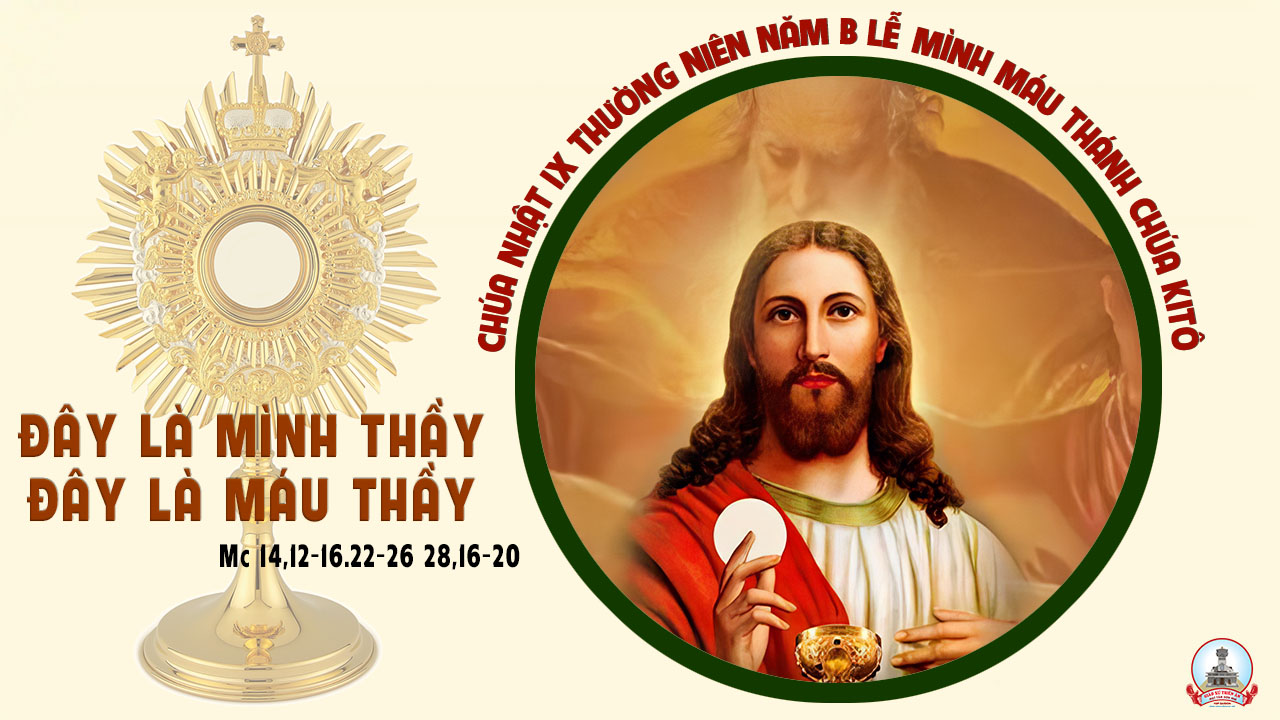 KINH VINH DANH
Chủ tế: Vinh danh Thiên Chúa trên các tầng trời.A+B: Và bình an dưới thế cho người thiện tâm.
A: Chúng con ca ngợi Chúa.
B: Chúng con chúc tụng Chúa. A: Chúng con thờ lạy Chúa. 
B: Chúng con tôn vinh Chúa.
A: Chúng con cảm tạ Chúa vì vinh quang cao cả Chúa.
B: Lạy Chúa là Thiên Chúa, là Vua trên trời, là Chúa Cha toàn năng.
A: Lạy con một Thiên Chúa,            Chúa Giêsu Kitô.
B: Lạy Chúa là Thiên Chúa, là Chiên Thiên Chúa là Con Đức Chúa Cha.
A: Chúa xóa tội trần gian, xin thương xót chúng con.
B: Chúa xóa tội trần gian, xin nhậm lời chúng con cầu khẩn.
A: Chúa ngự bên hữu Đức Chúa Cha, xin thương xót chúng con.
B: Vì lạy Chúa Giêsu Kitô, chỉ có Chúa là Đấng Thánh.
Chỉ có Chúa là Chúa, chỉ có Chúa là đấng tối cao.
A+B: Cùng Đức Chúa Thánh Thần trong vinh quang Đức Chúa Cha. 
Amen.
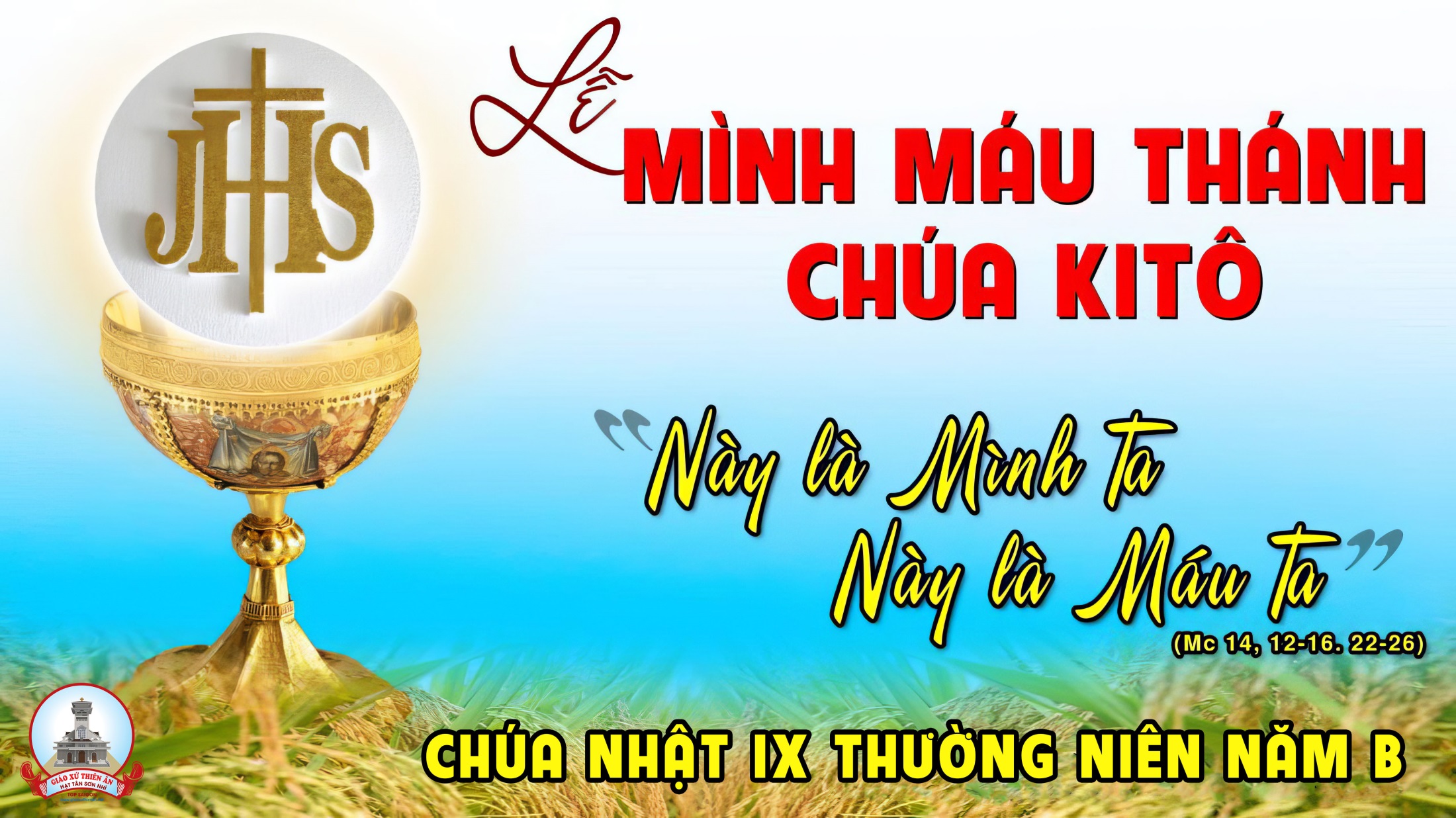 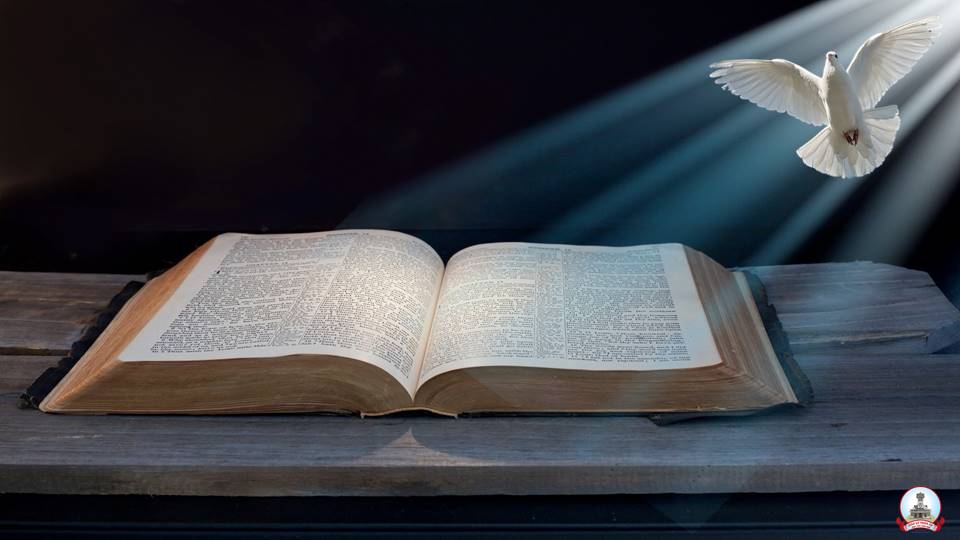 Bài đọc 1
Bài trích sách Xuất hành.
Đây là máu giao ước Đức Chúa đã lập với anh em.
Thánh Vịnh 115
Chúa Nhật IX Thường NiênNăm B
Mình và Máu Thánh Chúa Ki-tô
Lm. Kim Long
03 câu
Đk: Tôi nâng chén mừng ơn cứu độ và kêu cầu danh thánh Chúa liên.
Tk1:  Biết lấy chi dâng lên đáp đền vì hồng ân chan chứa Ngài ban. Tôi xin nâng này chén cứu độ và cầu xin danh thánh của Ngài.
Đk: Tôi nâng chén mừng ơn cứu độ và kêu cầu danh thánh Chúa liên.
Tk2: Chúa vẫn luôn tôn dương quí trọng người bầy tôi trung hiếu tử vong. Thân con đây là con nữ tỳ được Ngài thương cởi tháo xích xiềng.
Đk: Tôi nâng chén mừng ơn cứu độ và kêu cầu danh thánh Chúa liên.
Tk3: Hiến lễ đây dâng lên cảm tạ và cầu xin danh thánh Ngài liên. Con ghi tâm lời xưa khấn nguyền và thực thi ngay trước dân Ngài.
Đk: Tôi nâng chén mừng ơn cứu độ và kêu cầu danh thánh Chúa liên.
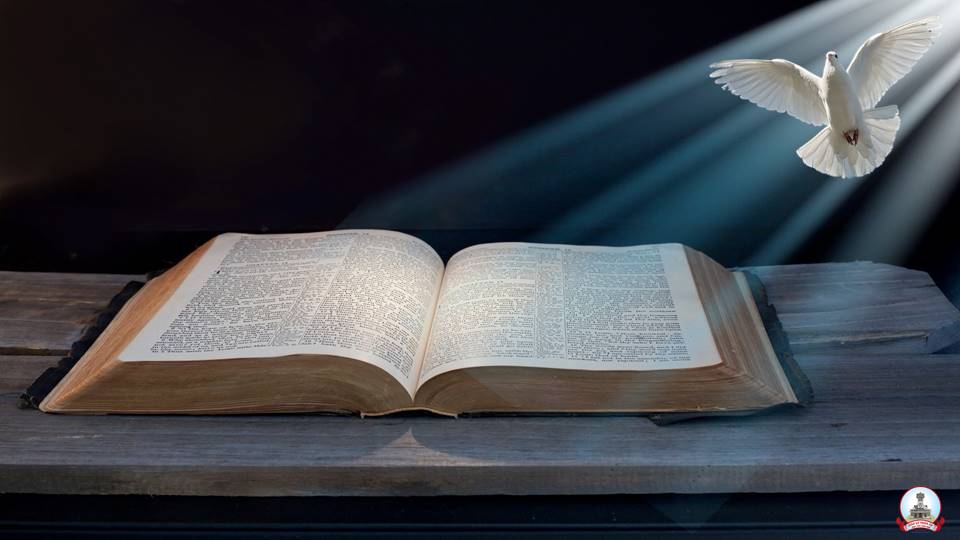 Bài đọc 2
Bài trích thư gửi tín hữu Híp-ri.
Máu của Đức Ki-tô thanh tẩy lương tâm chúng ta.
Alleluia-Alleluia: 
Chúa phán: Ta là bánh hằng sống từ trời xuống, ai ăn bánh này sẽ được sống muôn đời 				Alleluia.
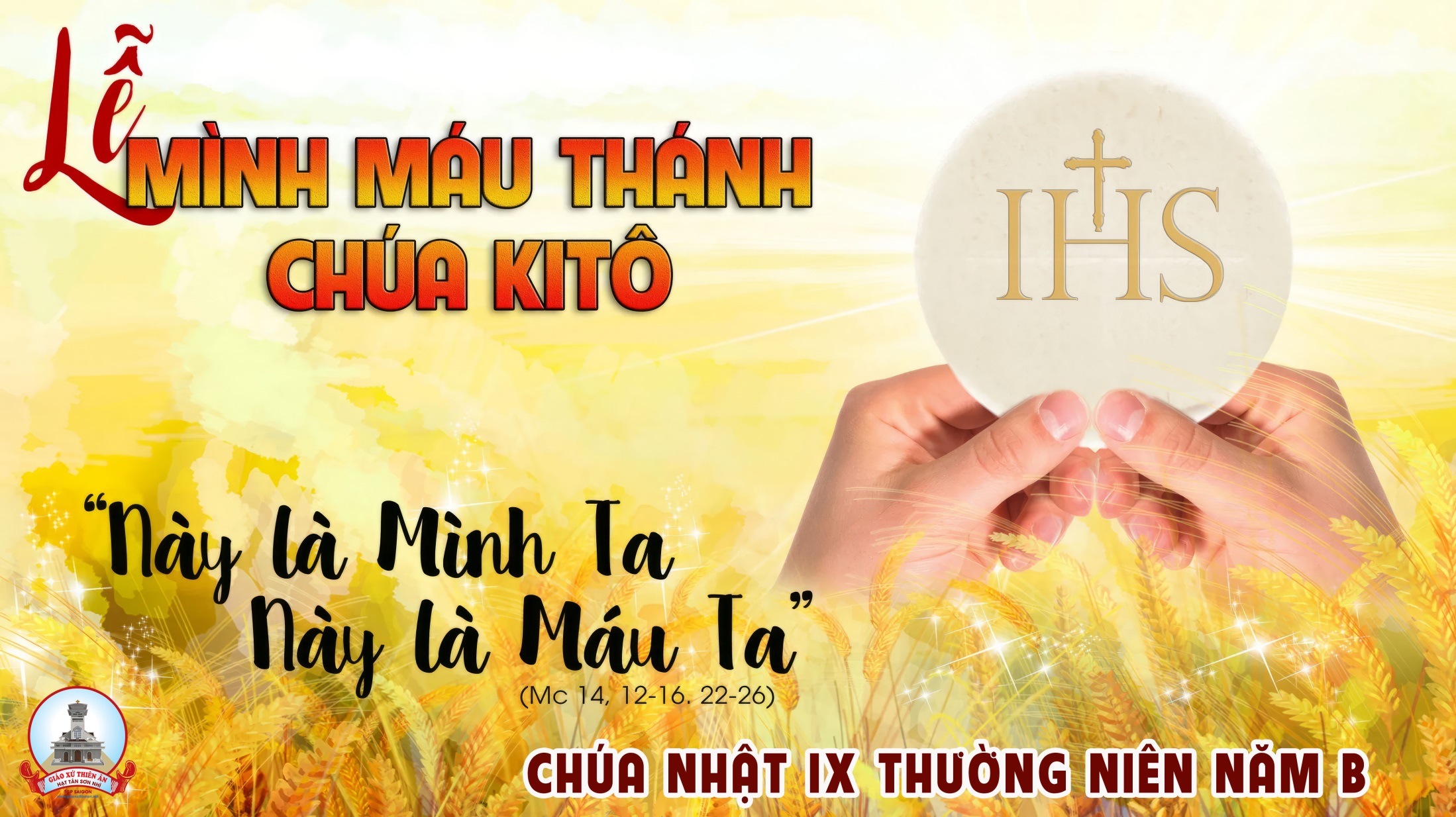 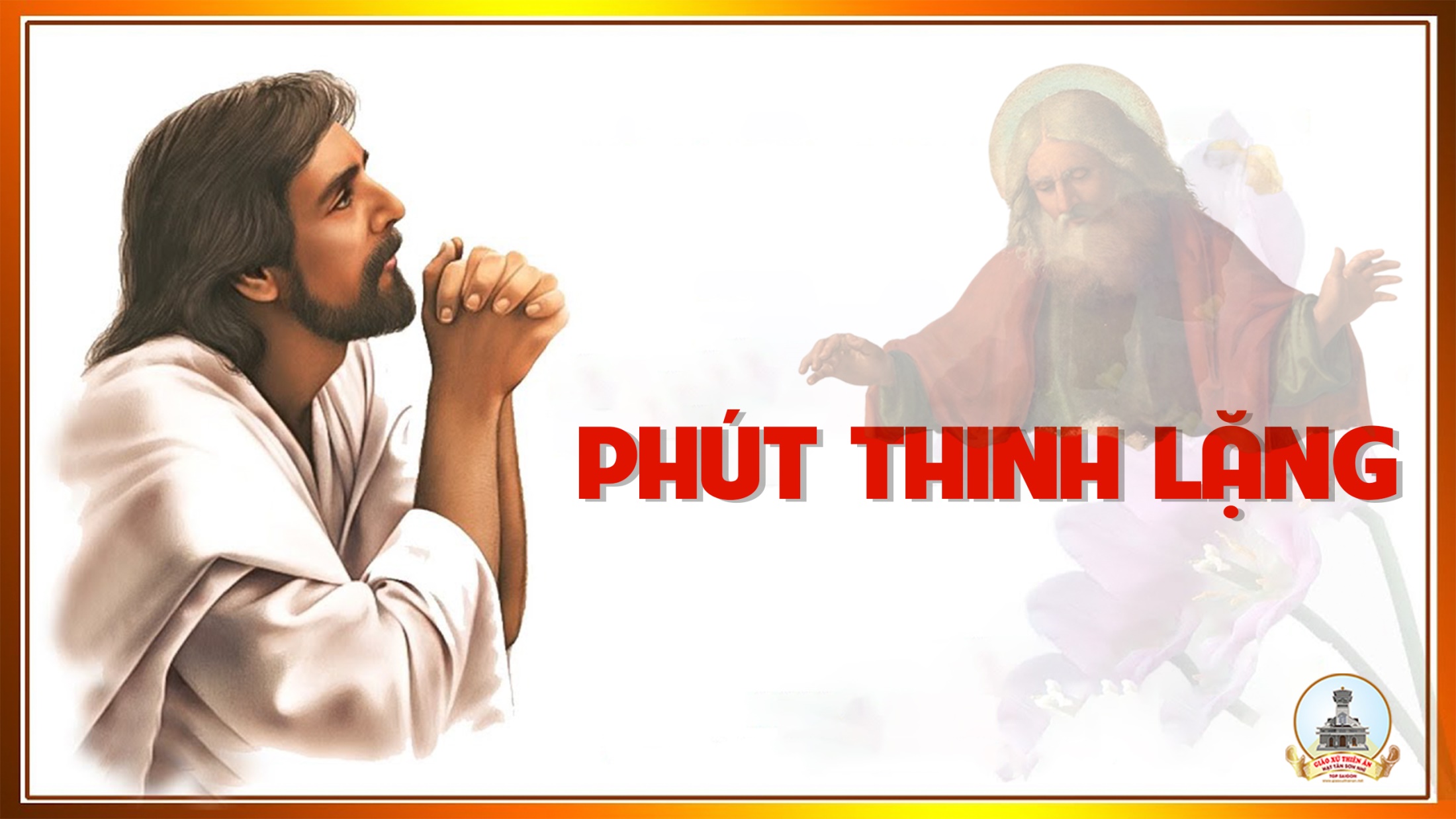 KINH TIN KÍNH
Tôi tin kính một Thiên Chúa là Cha toàn năng, Đấng tạo thành trời đất, muôn vật hữu hình và vô hình.
Tôi tin kính một Chúa Giêsu Kitô, Con Một Thiên Chúa, Sinh bởi Đức Chúa Cha từ trước muôn đời.
Người là Thiên Chúa bởi Thiên Chúa, Ánh Sáng bởi Ánh Sáng, Thiên Chúa thật bởi Thiên Chúa thật,
được sinh ra mà không phải được tạo thành, đồng bản thể với Đức Chúa Cha: nhờ Người mà muôn vật được tạo thành.
Vì loài người chúng ta và để cứu độ chúng ta, Người đã từ trời xuống thế.
Bởi phép Đức Chúa Thánh Thần, Người đã nhập thể trong lòng Trinh Nữ Maria, và đã làm người.
Người chịu đóng đinh vào thập giá vì chúng ta, thời quan Phongxiô Philatô; Người chịu khổ hình và mai táng, ngày thứ ba Người sống lại như lời Thánh Kinh.
Người lên trời, ngự bên hữu Đức Chúa Cha, và Người sẽ lại đến trong vinh quang để phán xét kẻ sống và kẻ chết, Nước Người sẽ không bao giờ cùng.
Tôi tin kính Đức Chúa Thánh Thần là Thiên Chúa và là Đấng ban sự sống, Người bởi Đức Chúa Cha và Đức Chúa Con mà ra,
Người được phụng thờ và tôn vinh cùng với Đức Chúa Cha và Đức Chúa Con: Người đã dùng các tiên tri mà phán dạy.
Tôi tin Hội Thánh duy nhất thánh thiện công giáo và tông truyền.
Tôi tuyên xưng có một Phép Rửa để tha tội. Tôi trông đợi kẻ chết sống lại và sự sống đời sau. Amen.
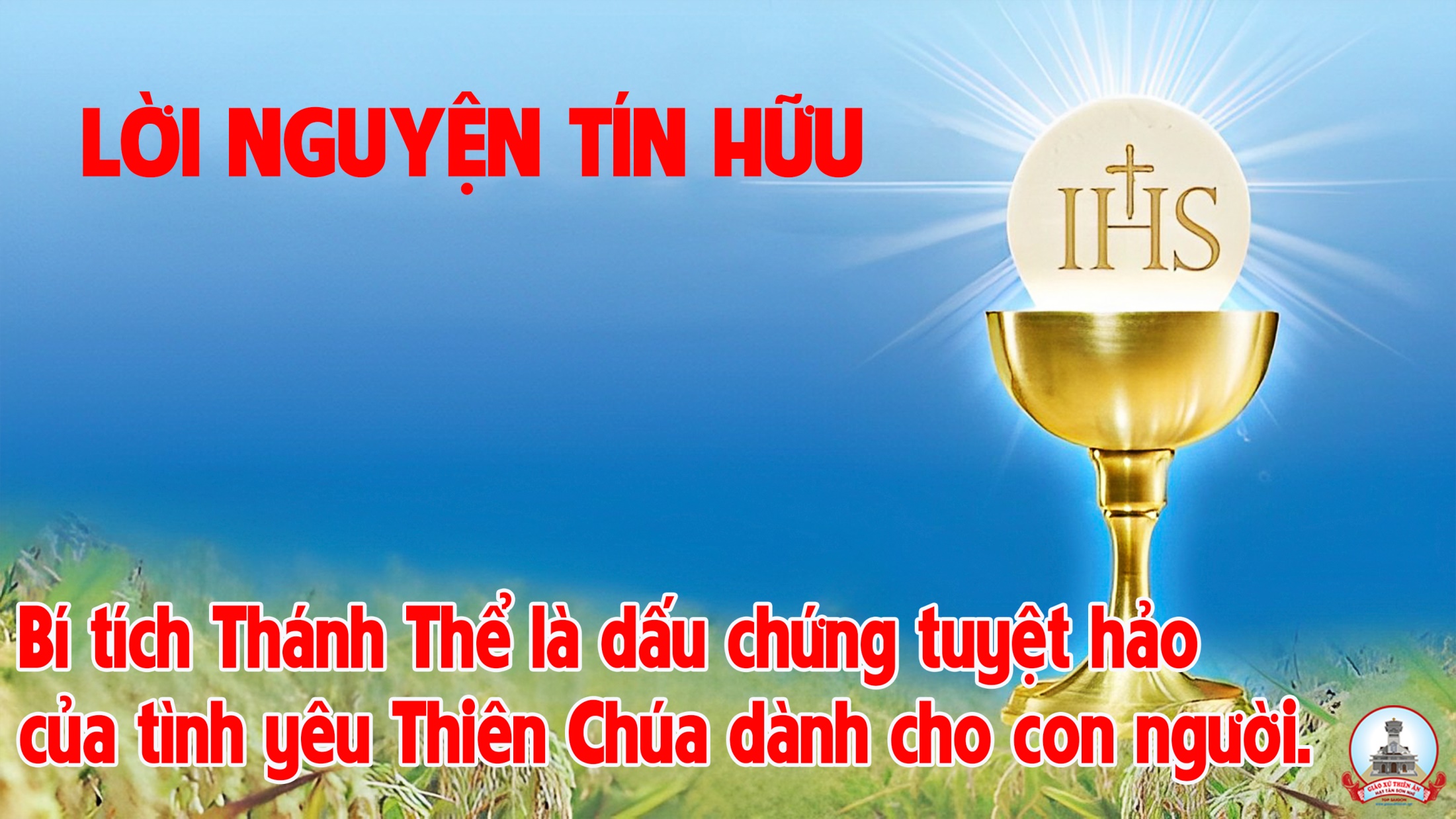 Ca Dâng LễHIẾN LỄ TÌNH YÊUHoài Bắc
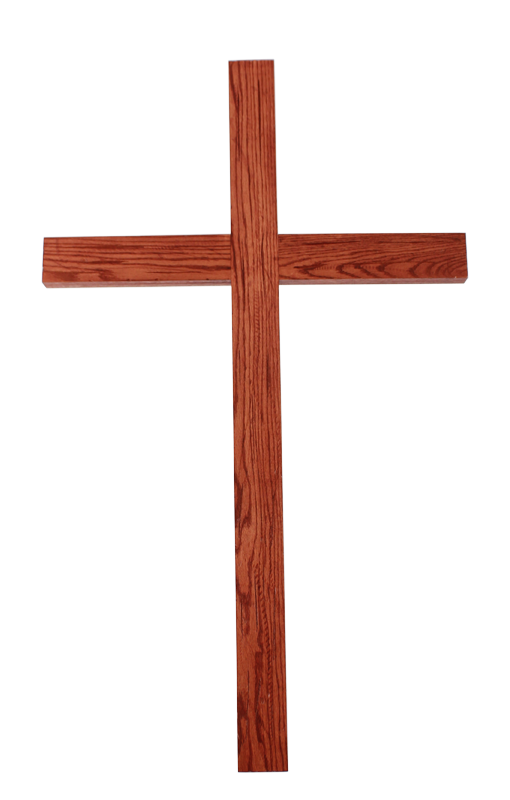 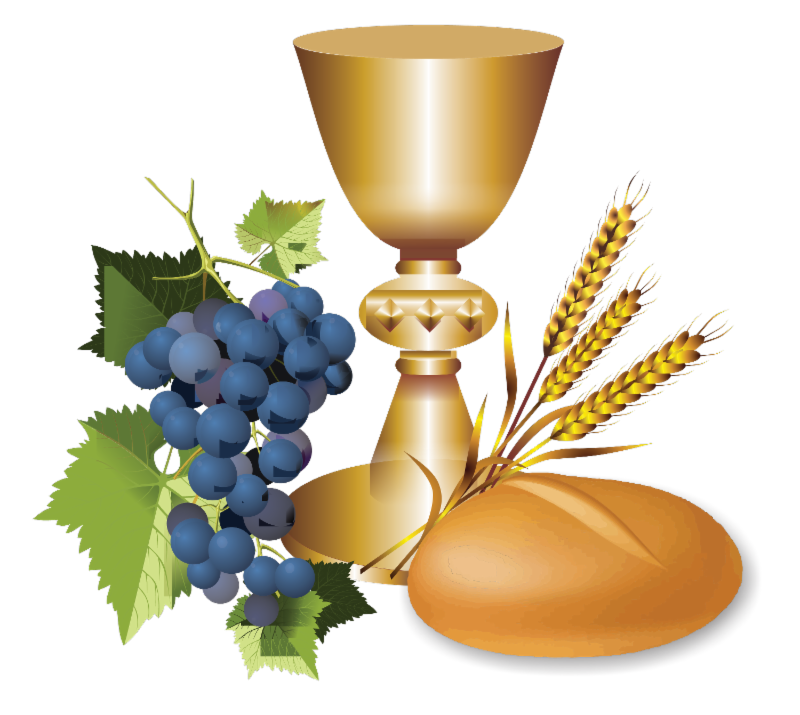 Tk1: Với tấm lòng thành con dâng kính tựa làn khói hương bay trước tòa. Tấm bánh hòa rượu nho khiết tinh mong biến thành lễ vật tình yêu.
Đk: Xin Cha thương chấp nhận của lễ, kính dâng Cha với cả tâm tình. Dẫu đau thương nguy khó trong đời, bao ưu tư phủ đầy cuộc sống.
**: Xin dâng lên như một  hy lễ, mong được liên kết ân thiêng máu hồng. Hãy giúp con kiên vững tin yêu, sống yên vui bước trọn cuộc đời.
Tk2: Những tháng ngày đời con mau qua nhiều vương vấn ưu tư xóa nhòa. Nỗi oan trường đè nặng tâm can xin tiến Ngài chút tình đau thương.
Đk: Xin Cha thương chấp nhận của lễ, kính dâng Cha với cả tâm tình. Dẫu đau thương nguy khó trong đời, bao ưu tư phủ đầy cuộc sống.
**: Xin dâng lên như một  hy lễ, mong được liên kết ân thiêng máu hồng. Hãy giúp con kiên vững tin yêu, sống yên vui bước trọn cuộc đời.
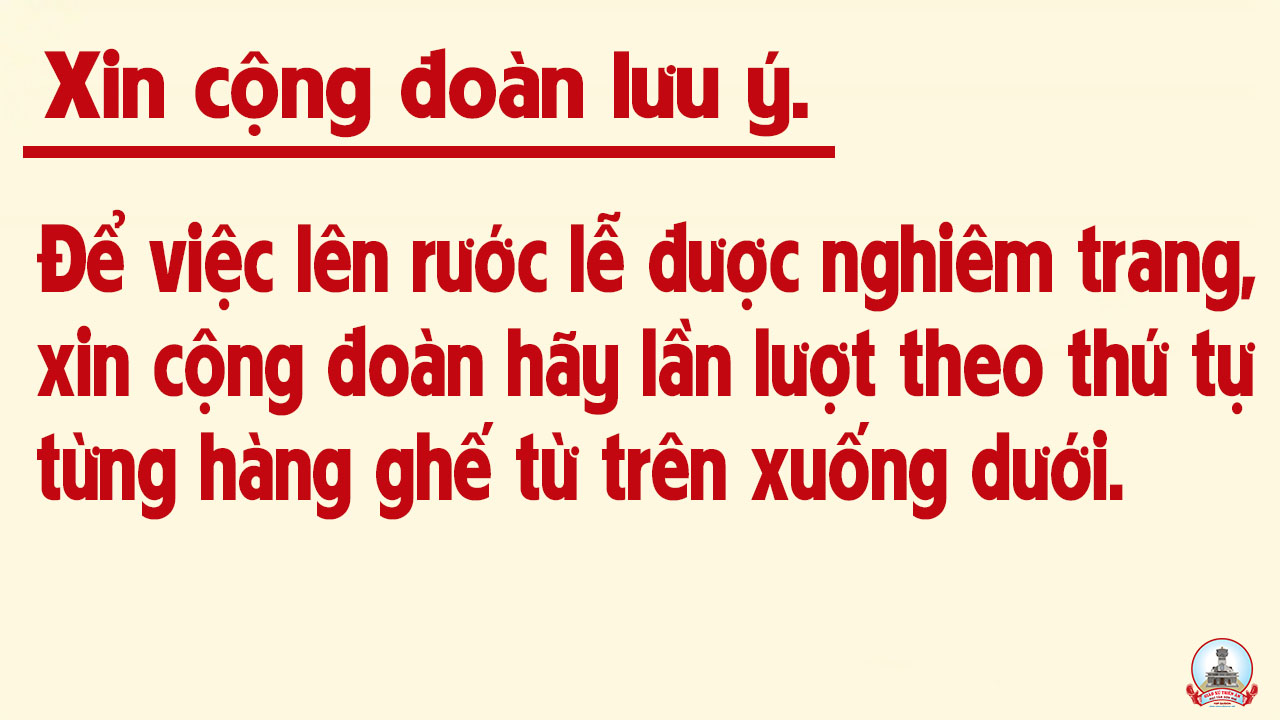 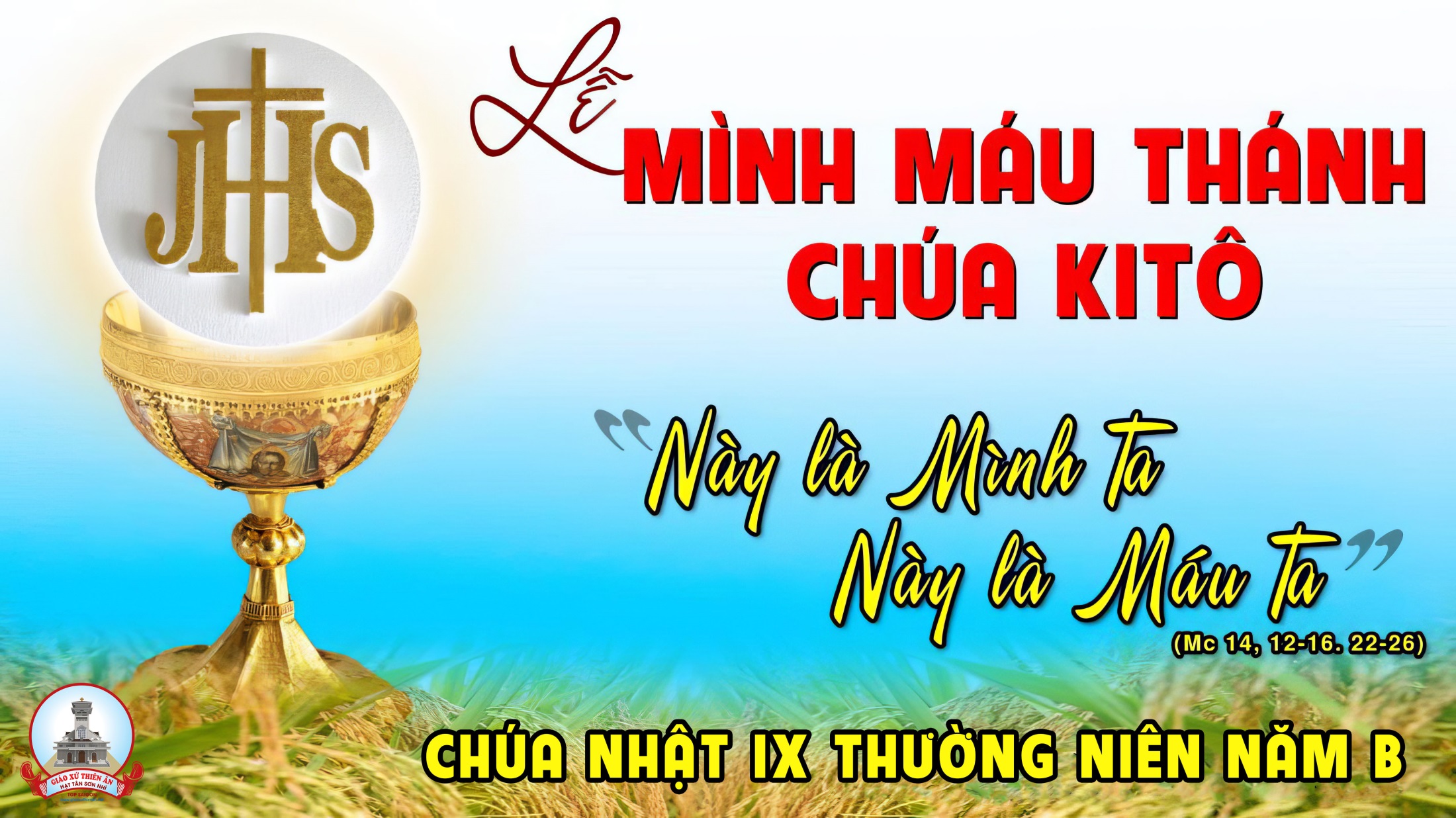 Ca Nguyện Hiệp Lễ
MÌNH MÁU THÁNH
Thu Lâm
Tk1: Ôi Cha yêu con, yêu con thật hết tình. Này Mình Máu Thánh nuôi hồn con thêm thắm tình. Ôi Cha yêu con, yêu con quên cả chính mình. Này Mình Máu Thánh đủ minh chứng cho tình yêu.
Đk: Tâm tư con hoan lạc được rước Mình Máu Thánh. Tâm tư con vinh hạnh được diện kiến tim Cha. Biết nói chi cho cân tình mến Cha đã dành. Biết đáp chi cho cân tình mến Cha rộng ban.
Tk2: Ôi Cha bao la yêu con thật hải hà. Này Mình Máu Thánh nuôi hồn con khỏi giá lạnh. Ôi Cha bao la yêu con ôi thật hải hà. Này Mình Máu thánh lò nung nấu tim người ta.
Đk: Tâm tư con hoan lạc được rước Mình Máu Thánh. Tâm tư con vinh hạnh được diện kiến tim Cha. Biết nói chi cho cân tình mến Cha đã dành. Biết đáp chi cho cân tình mến Cha rộng ban.
Tk3: Ôi Cha tim Cha yêu con chẳng bến bờ. Này Mình Máu Thánh lương thần ủ ấp cõi lòng. Ôi Cha tim Cha bao la nhân loại kính thờ. Này Mình Máu Thánh là hạnh phúc con hằng mơ.
Đk: Tâm tư con hoan lạc được rước Mình Máu Thánh. Tâm tư con vinh hạnh được diện kiến tim Cha. Biết nói chi cho cân tình mến Cha đã dành. Biết đáp chi cho cân tình mến Cha rộng ban.
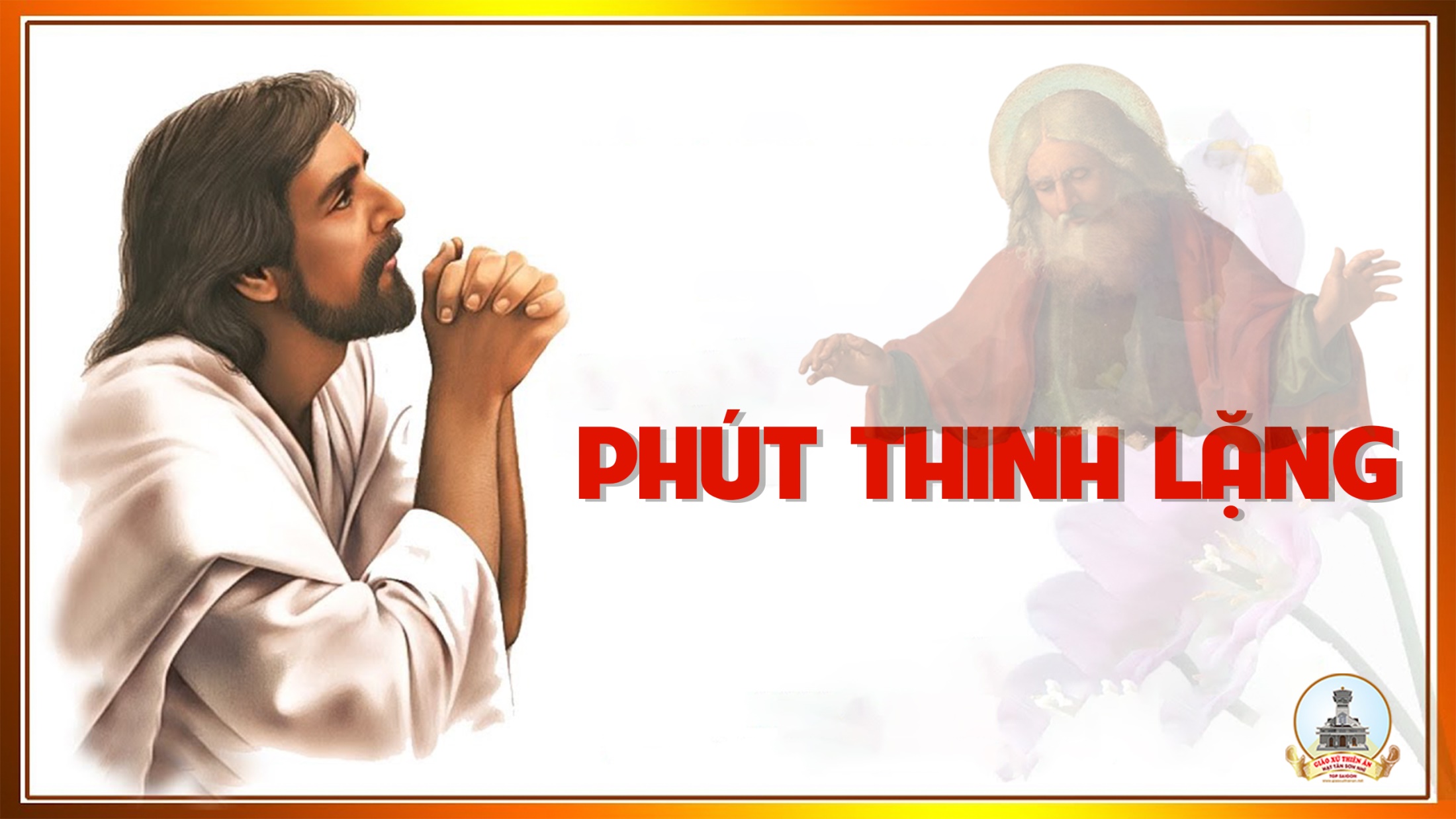 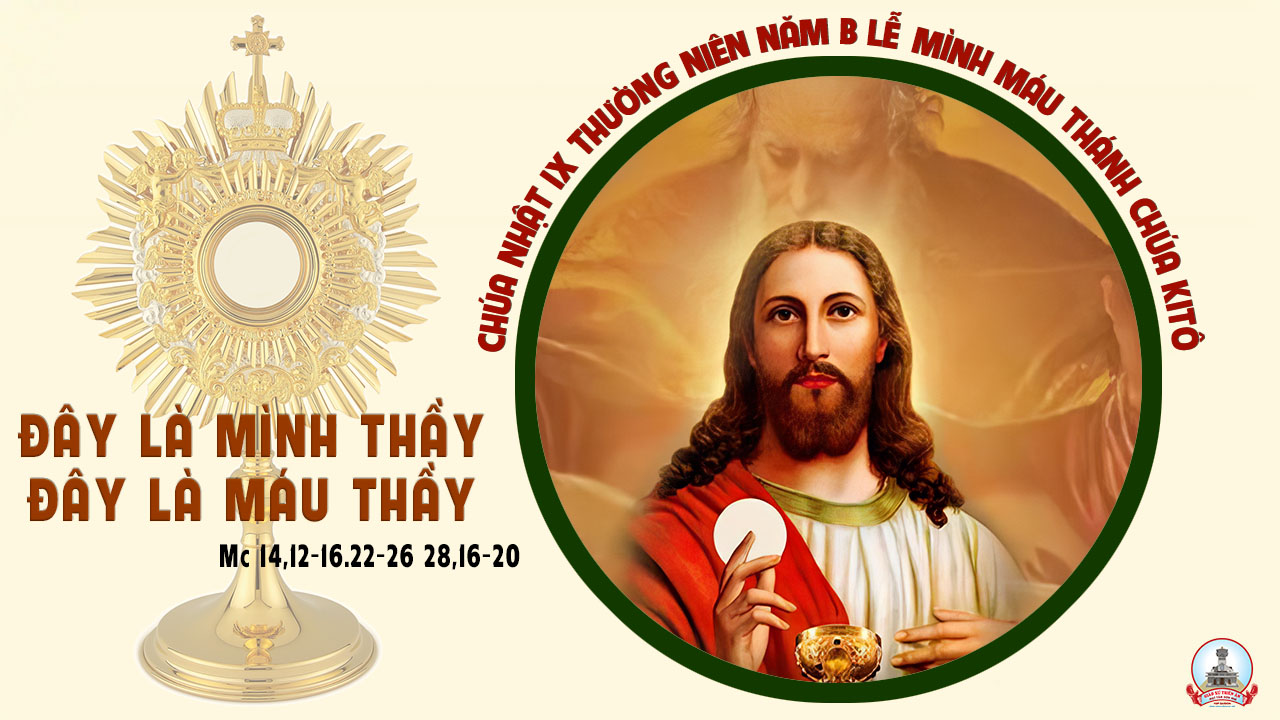 Ca Kết Lễ
Trong Trái Tim Chúa Yêu
Phanxicô
Tk: Trong trái tim Chúa yêu muôn đời, con xin được một chỗ nghỉ ngơi. Nhỏ bé thôi, nhỏ bé thôi, như nước mưa tan trong biển khơi.
**: Nhỏ bé thôi, nhỏ bé thôi, trái tim con trong trái tim Người. Nhỏ bé thôi, nhỏ bé thôi, là tình con trong khối tình Người.
Đk: Trái tim hồng Thiên Chúa trái tim người Cha. Mãi muôn đời yêu dấu chúng con gần xa. Tháng năm đời con sống chứa chan lời ca. Có ân tình Thiên Chúa trái tim nở hoa.
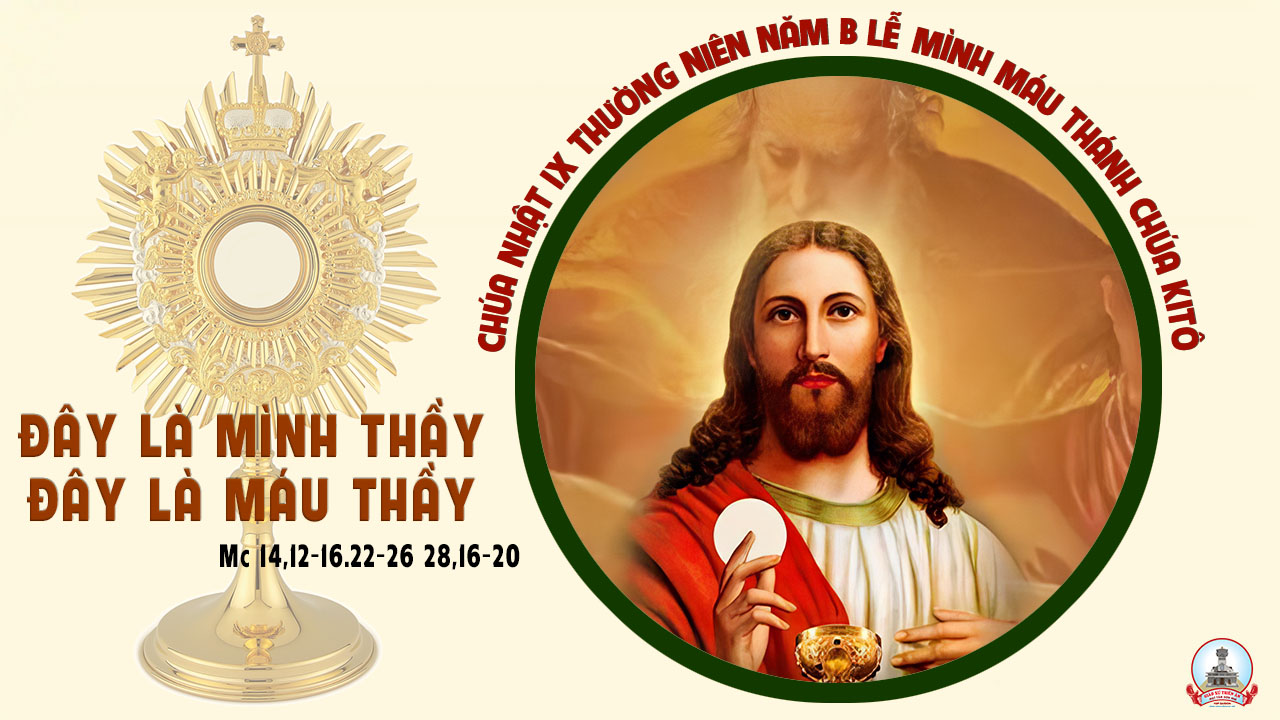